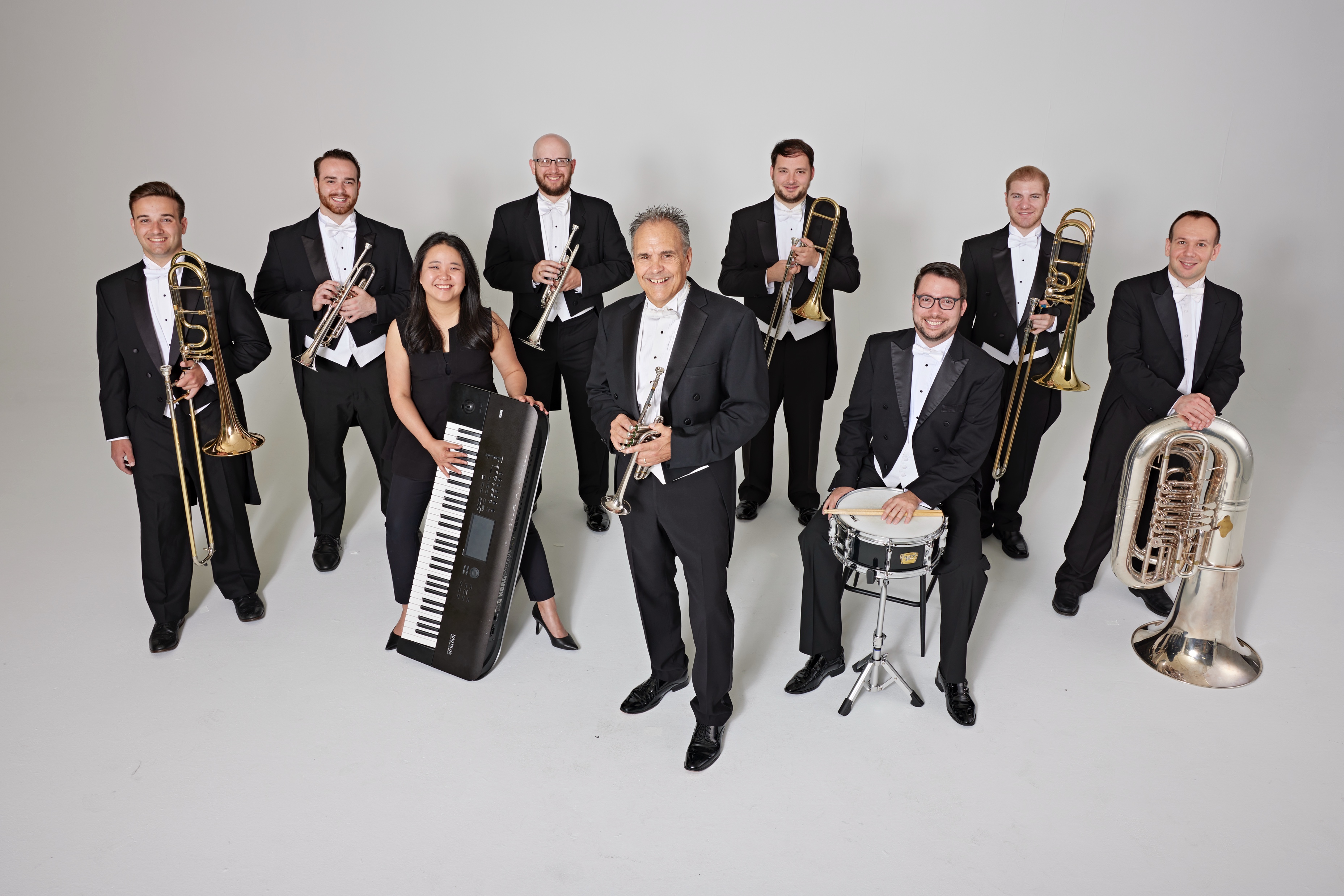 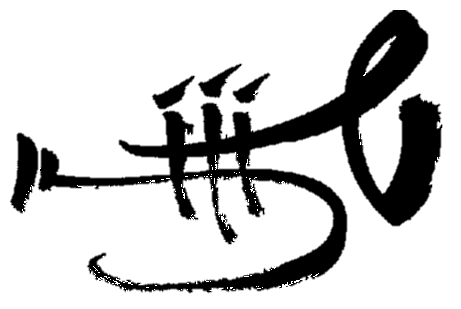 Tim Zimmerman &The King’s Brass
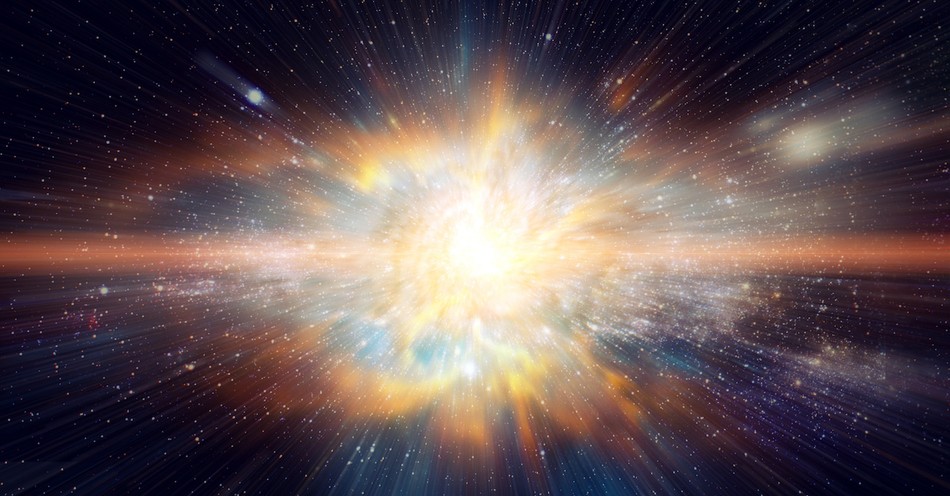 Psalm 19Benedetto Marcello / Arr. David Gravesen
[Speaker Notes: After applause, immediately move to next slide.]
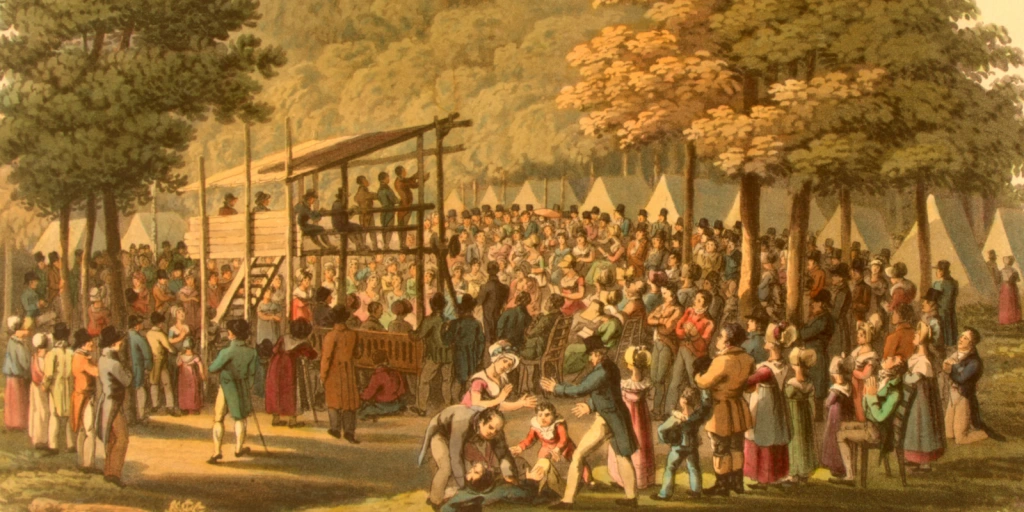 Camp Meeting VictoryEugene M. Bartlett, Sr. / Arr. Lisa Nelson
[Speaker Notes: WAIT until Tim says “Come Thou Almighty King” before next slide.]
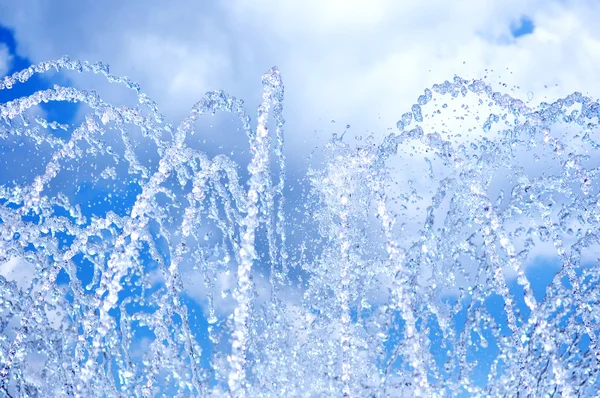 Come, Thou Fount of Every BlessingJohn Wyeth / Arr. Dan Marvin
[Speaker Notes: WAIT until Tim says “Come Thou Almighty King” before next slide.]
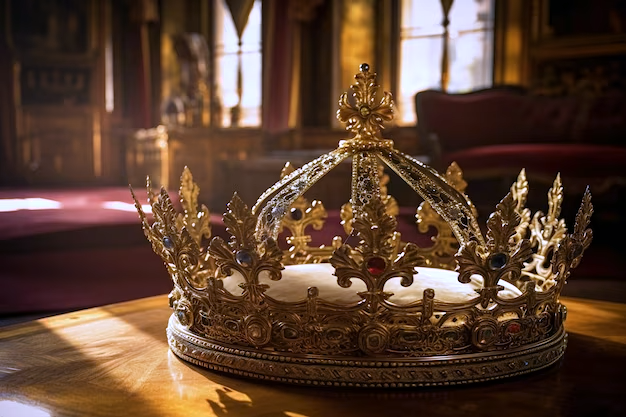 Come, Thou Almighty KingFelice de Giardini / Arr. Lisa Nelson
[Speaker Notes: Nothing will be said after this song is over. Move to next slide.]
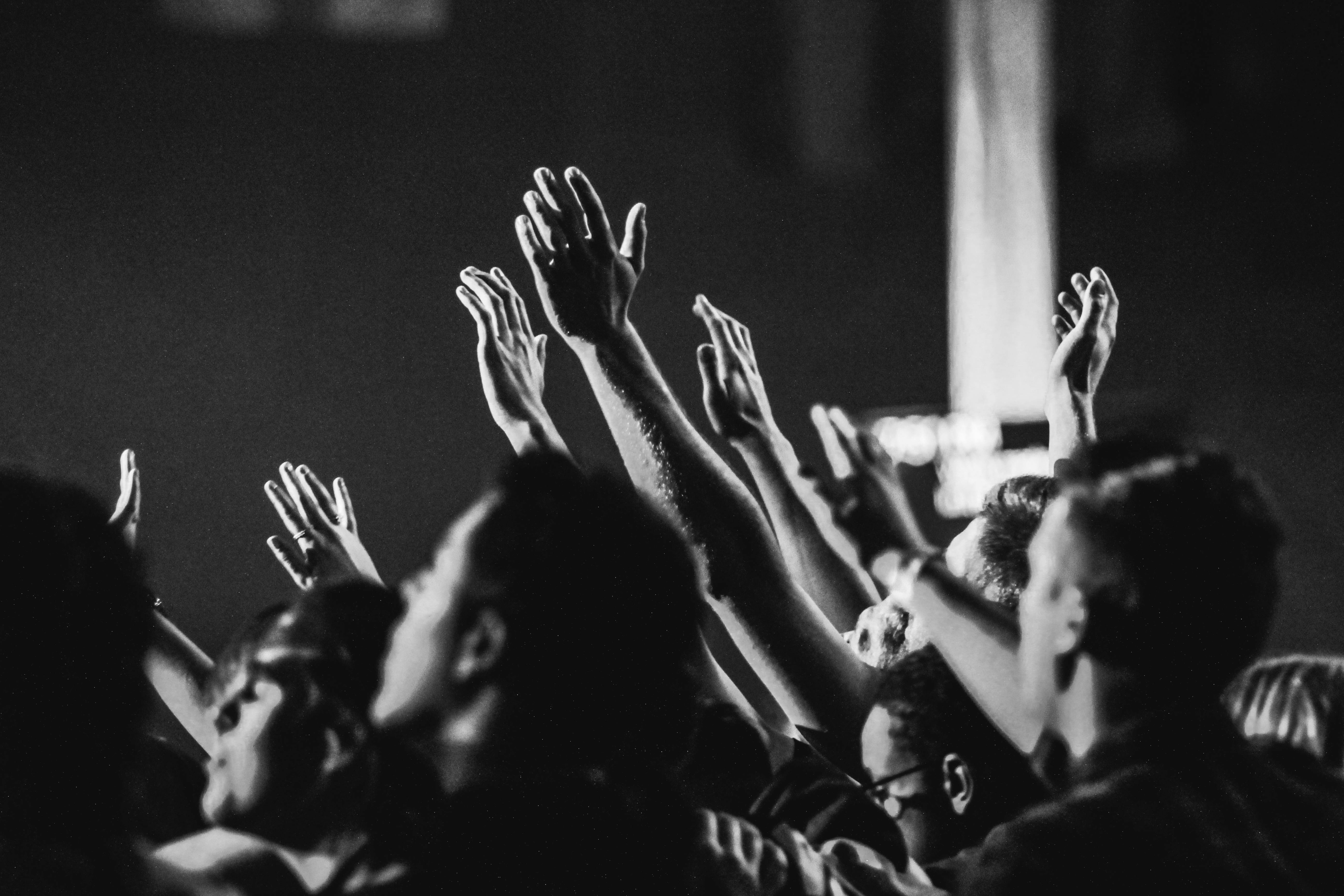 10,000 Reasons (Bless The Lord)Matt Redman / Arr. Ben Lynerd & Colton Morris
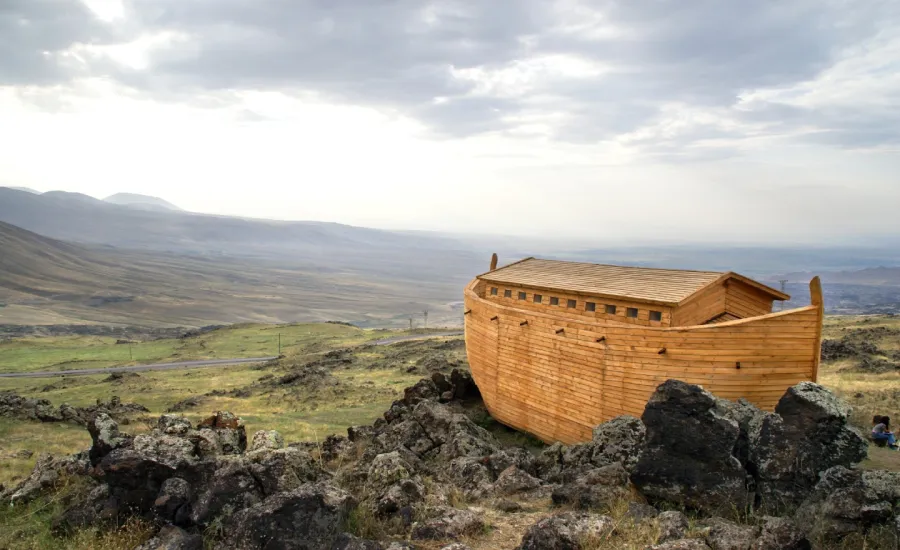 Arky, Arky – Kid’s StoryTraditional / Arr. Lisa Nelson
[Speaker Notes: WAIT until King’s Brass member finishes introducing the “next set of typically American pieces” before moving to the next slide.]
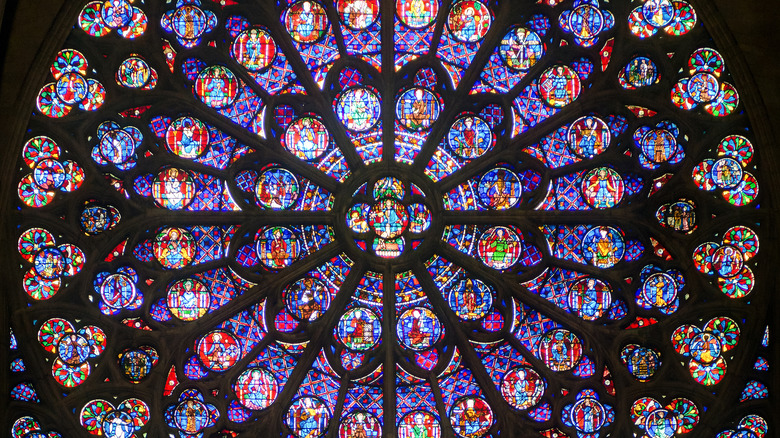 Holy, Holy, HolyJohn B. Dykes / Arr. Tim Zimmerman
[Speaker Notes: A KB member will tell the audience before the hymn to watch on stage for a cue after an opening fanfare. WAIT until Tim says “PLEASE STAND and join us in singing…” before showing the lyrics.]
Holy, Holy, Holy!Lord God Almighty!
Early in the morningour song shall rise to Thee;
Holy, Holy, Holy!Merciful and Mighty!
God in Three Persons,blessed Trinity!
Holy, Holy, Holy!All the saints adore Thee,
Casting down their golden crownsaround the glassy sea;
Cherubim and seraphimfalling down before Thee,
Which wert, and art,and evermore shall be.
Holy, Holy, Holy!Though the darkness hide Thee,
Though the eye of sinful man,Thy glory may not see
Only Thou art holy,there is none beside Thee,
Perfect in pow’rIn love and purity.
Holy, Holy, Holy!Lord God Almighty!
All Thy works shall praise Thy namein earth, and sky, and sea;
Holy, Holy, Holy!Merciful and Mighty!
God in Three Persons,blessed Trinity!
© Public Domain
[Speaker Notes: Move to next slide IMMEDIATELY AFTER audience sings “trinity.”]
[Speaker Notes: Leave on this slide until end of the final fanfare.]
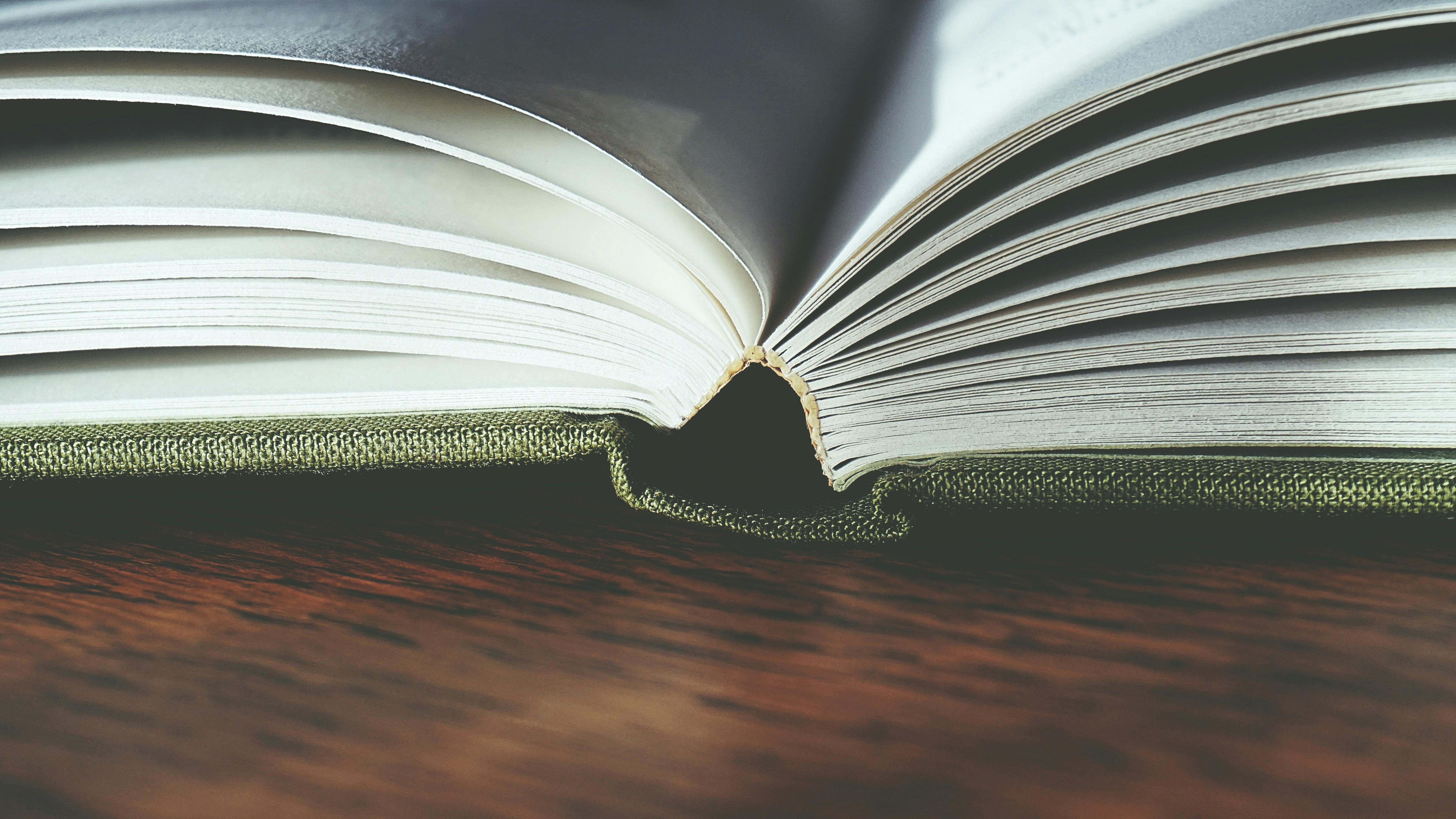 I Love to Tell the StoryWilliam G. Fischer / Arr. Bruce Stevenson
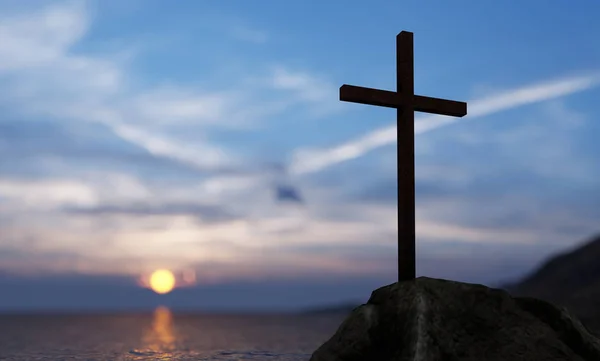 And Can It Be?Thomas Campbell / Arr. Tim Zimmerman
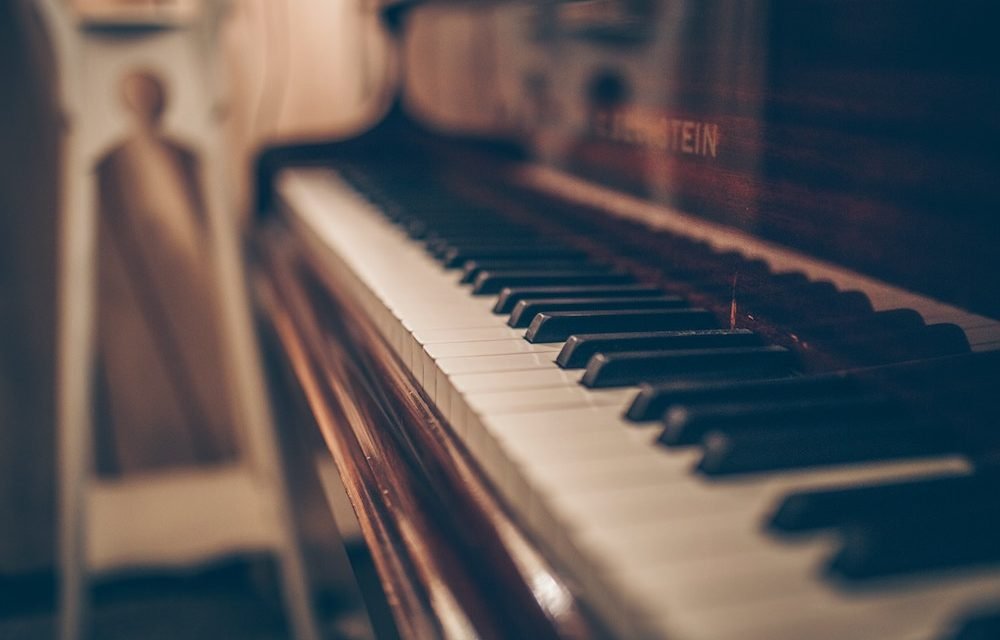 Offertory - Keyboard Solo
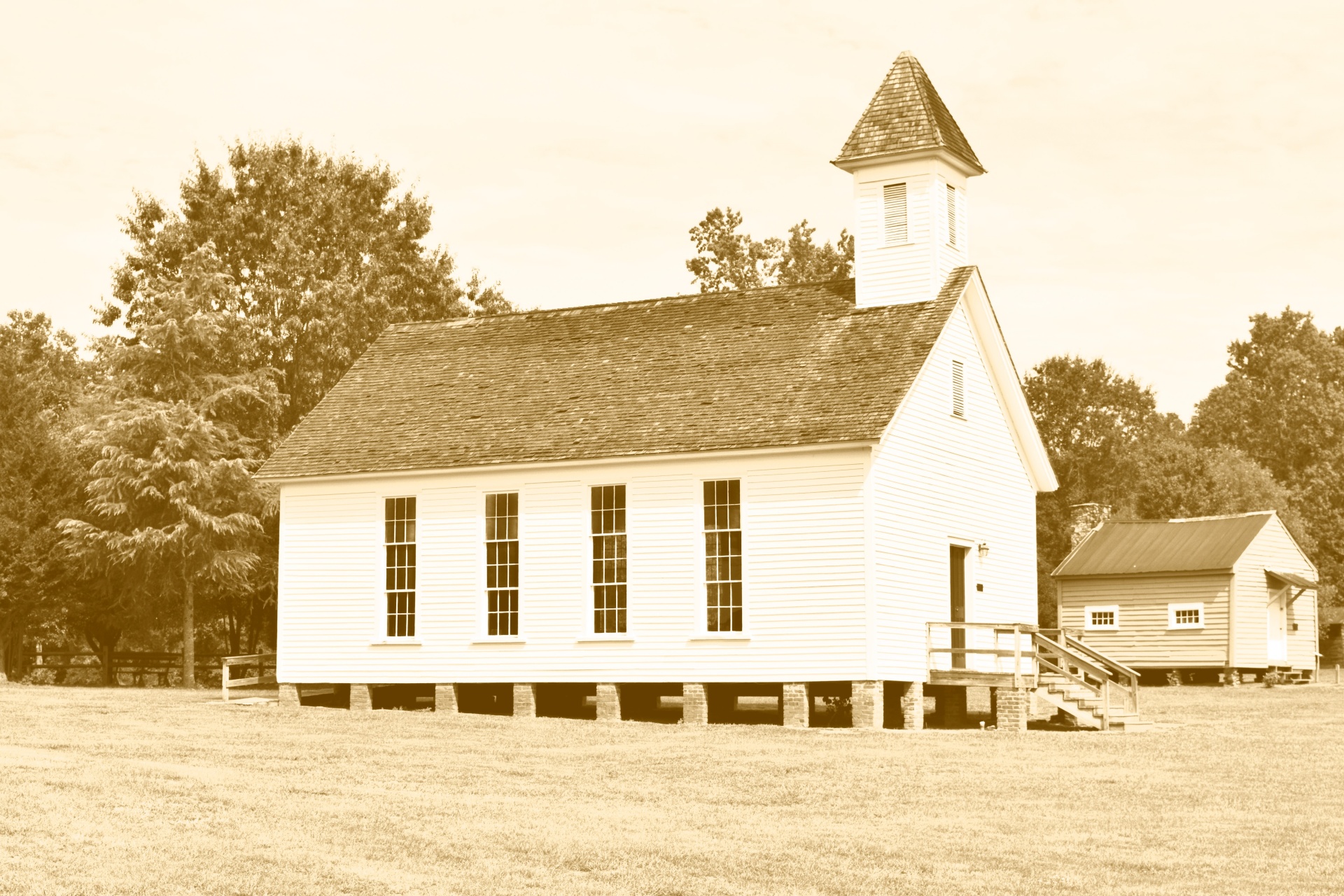 Old-Time ReligionTraditional / Arr. Tim Zimmerman
[Speaker Notes: There are two halves: a slow first, and faster second. The audience will clap at the end of the slow one, thinking it is over. Do not change slides. WAIT until the faster half is done.]
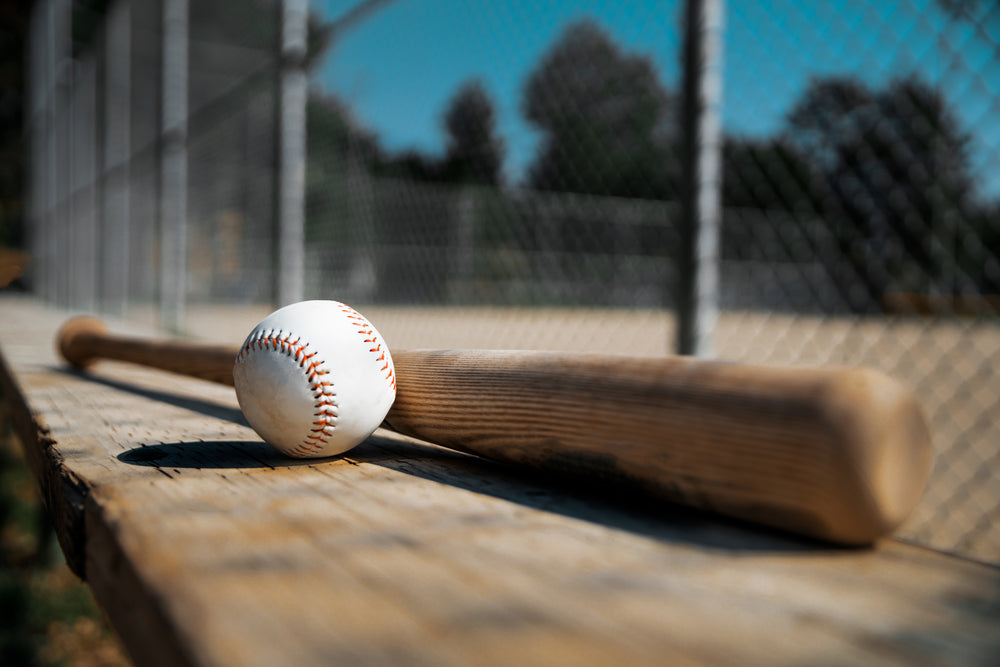 The New Ump (Group Parable)John Duckworth
[Speaker Notes: After the umpire says, “Can’t we all just get along?” move to next slide.]
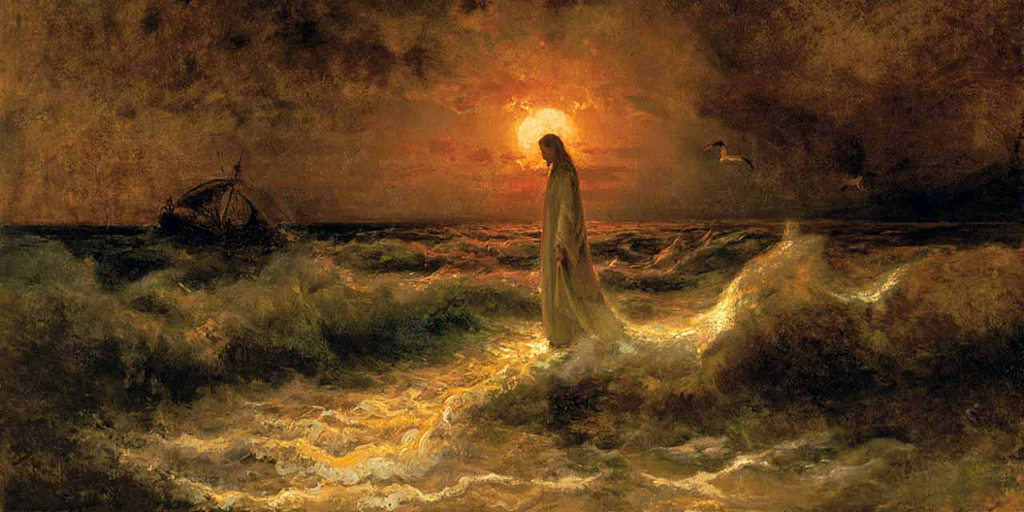 In Christ AloneStuart Townend & Keith Getty / Arr. Lisa Nelson
[Speaker Notes: The audience does not sing until halfway through the piece. WAIT until Tim says “Please STAND and join us in singing…” before showing lyrics on the next slide.]
In Christ alone my hope is found,He is my light, my strength, my song
This Cornerstone, this solid GroundFirm through the fiercest drought and storm
What heights of love, what depths of peaceWhen fears are stilled, when strivings cease!
My comforter, my All in All,Here in the love of Christ I stand
No guilt in life, no fear in deathThis is the power of Christ in me;
From life’s first cry to final breath,Jesus commands my destiny.
No power of hell, no scheme of manCan ever pluck me from His hand
'Till He returns or calls me home,Here in the power of Christ I’ll stand
© 2001 Thankyou Music
[Speaker Notes: Move to next slide immediately after audience sings “stand.”]
[Speaker Notes: Leave BLANK until Tim finishes talking and starts playing. Will take about 5-6 minutes.]
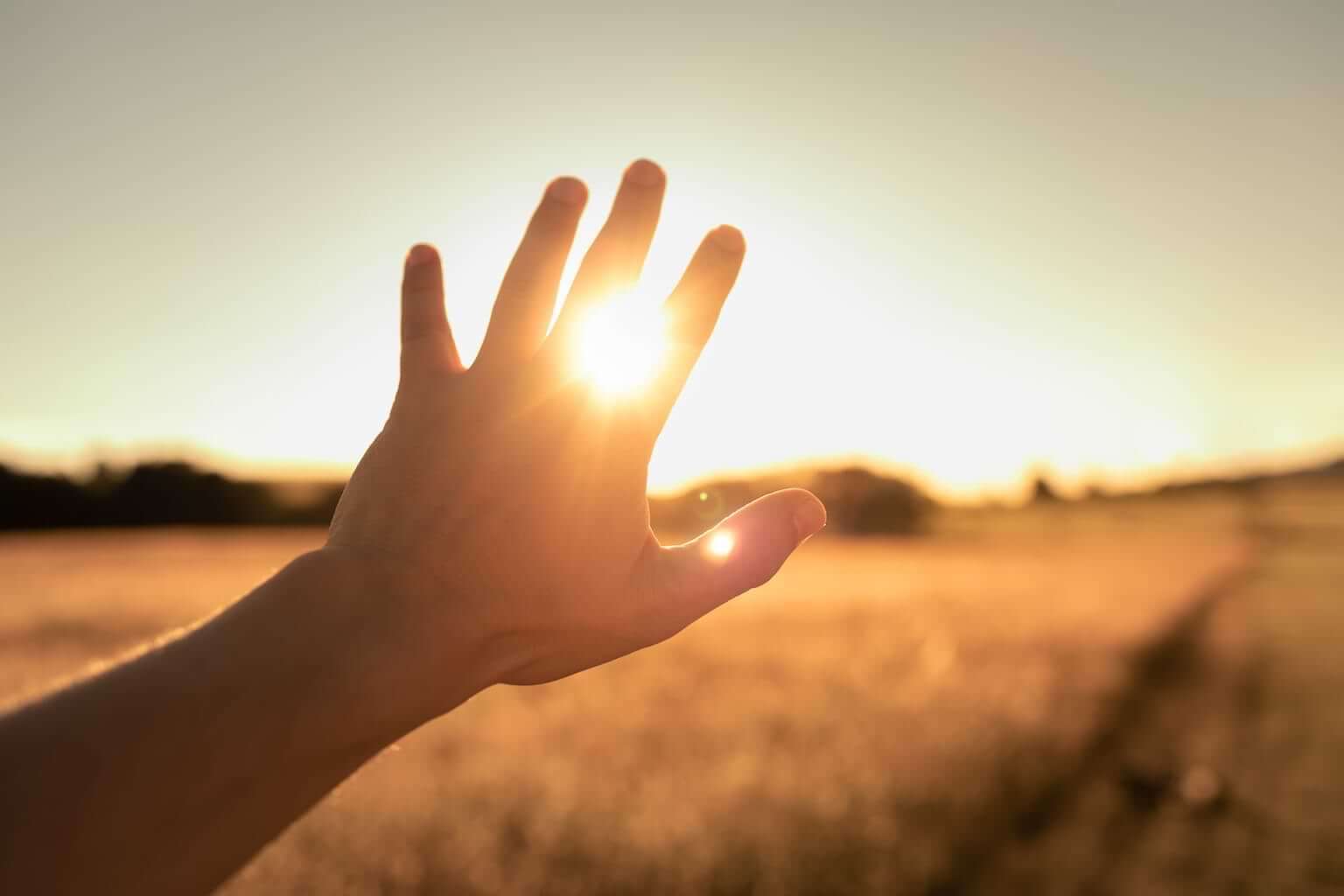 Goodness of GodJohnson, Cash, Ingram, Fielding & JohnsonArr. Lisa Nelson
[Speaker Notes: Long introduction. WAIT until Tim says “Join us…”]
I love You, LordOh, Your mercy never fails me
All my days,I’ve been held in Your hands
From the moment that I wake up,Until I lay my head
I will sing of the goodness of God
And all my life You have been faithful
All my life You have been so, so good
With every breaththat I am able
I will sing of the goodness of God
And all my life You have been faithful
All my life You have been so, so good
With every breaththat I am able
I will sing of the goodness of God
© 2018 Alletrop Music,
SHOUT! Music Publishing
All Rights Reserved.
[Speaker Notes: Move to next slide when audience sings “God.”]
[Speaker Notes: Leave blank until the audience applauses and Tim introduces the final song.]
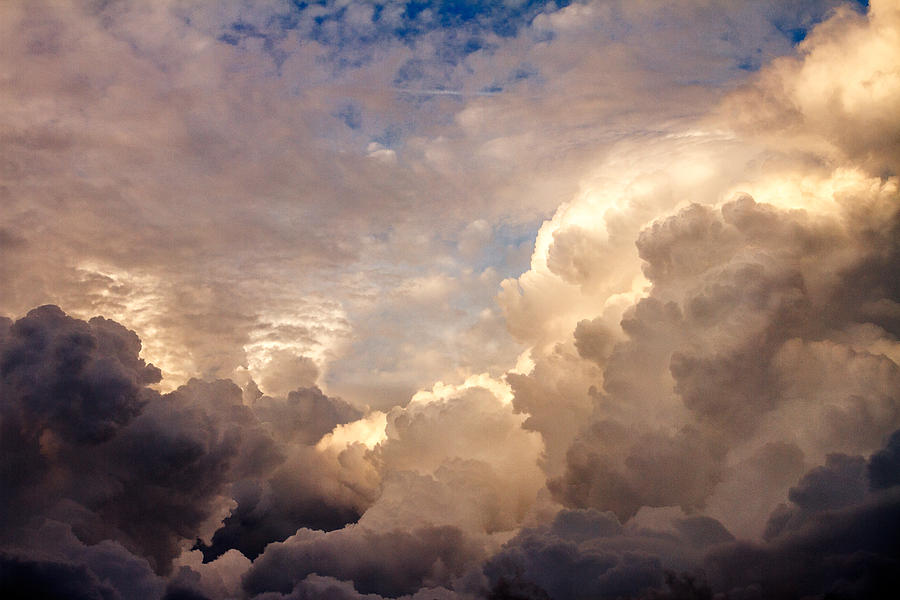 God of Our FathersGeorge Warren / Arr. Tim Zimmerman
[Speaker Notes: Move to final slide after the applause.]
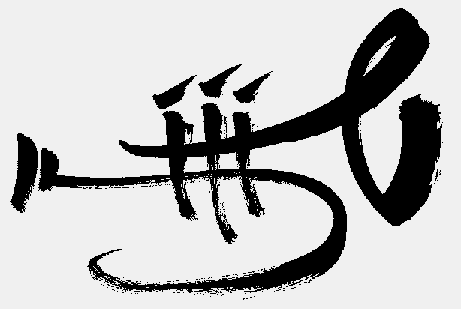 Cry of My HeartTerry Butler / Arr. Lisa Nelson
[Speaker Notes: Move to final slide after the applause.]
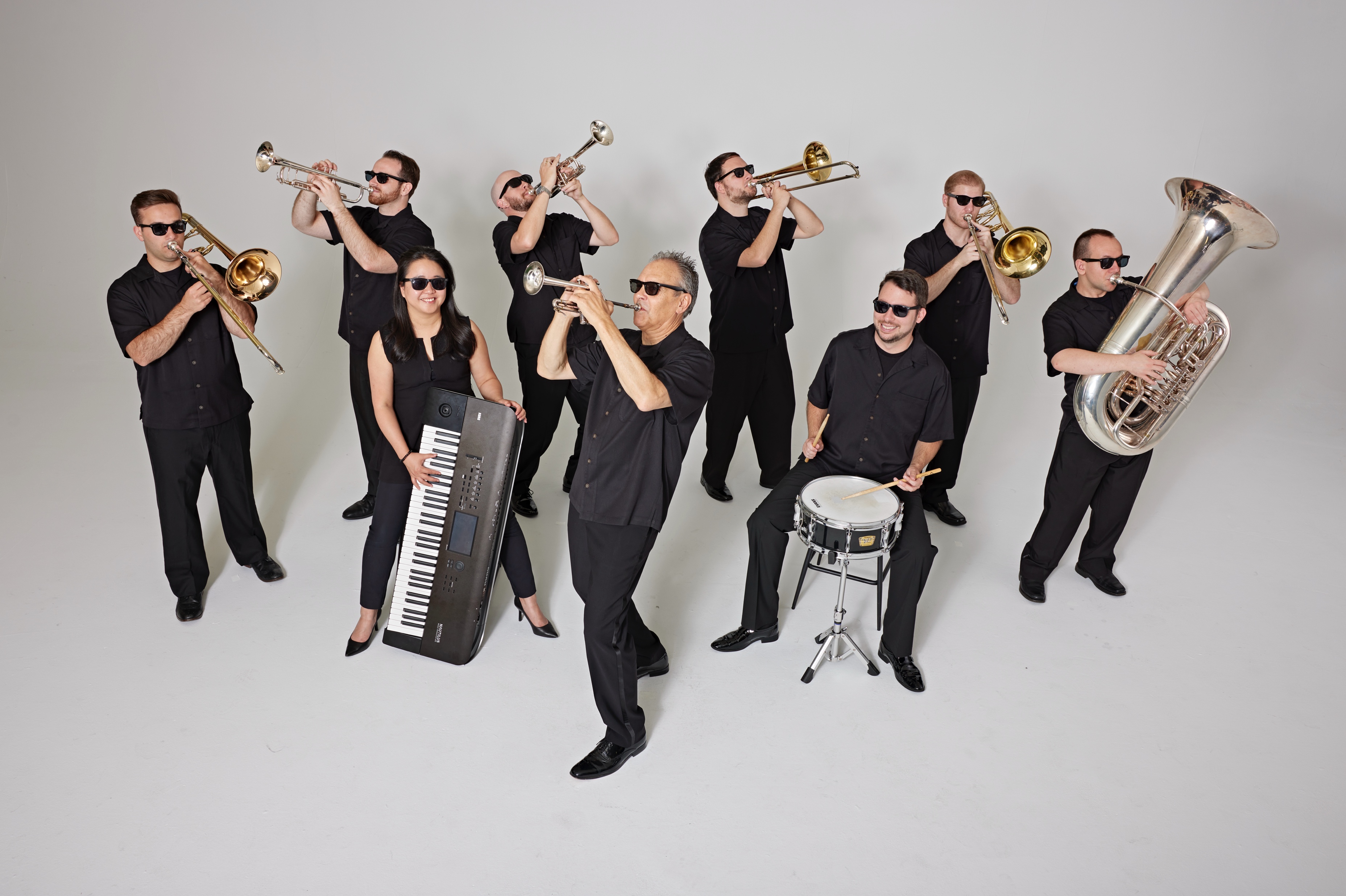 Tim Zimmerman &The King’s Brass
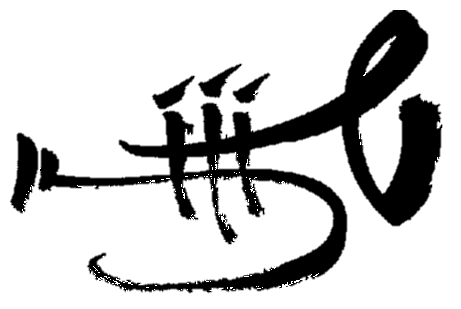